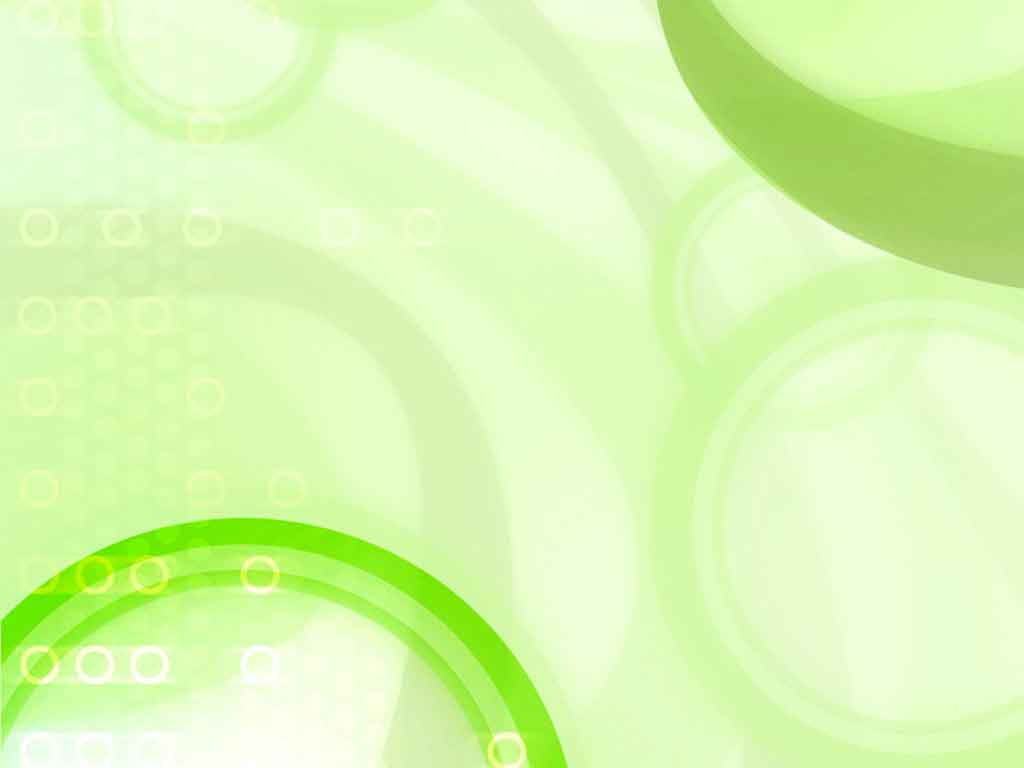 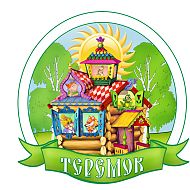 Проект по интересам 
«Мы играем в народные игры»
во 2 младшей
группе №8
«Теремок»
Руководитель: Пьянкова Ирина    Александровна

МБДОУ «Добрянский детский сад № 8»
2016 – 2017 учебный год
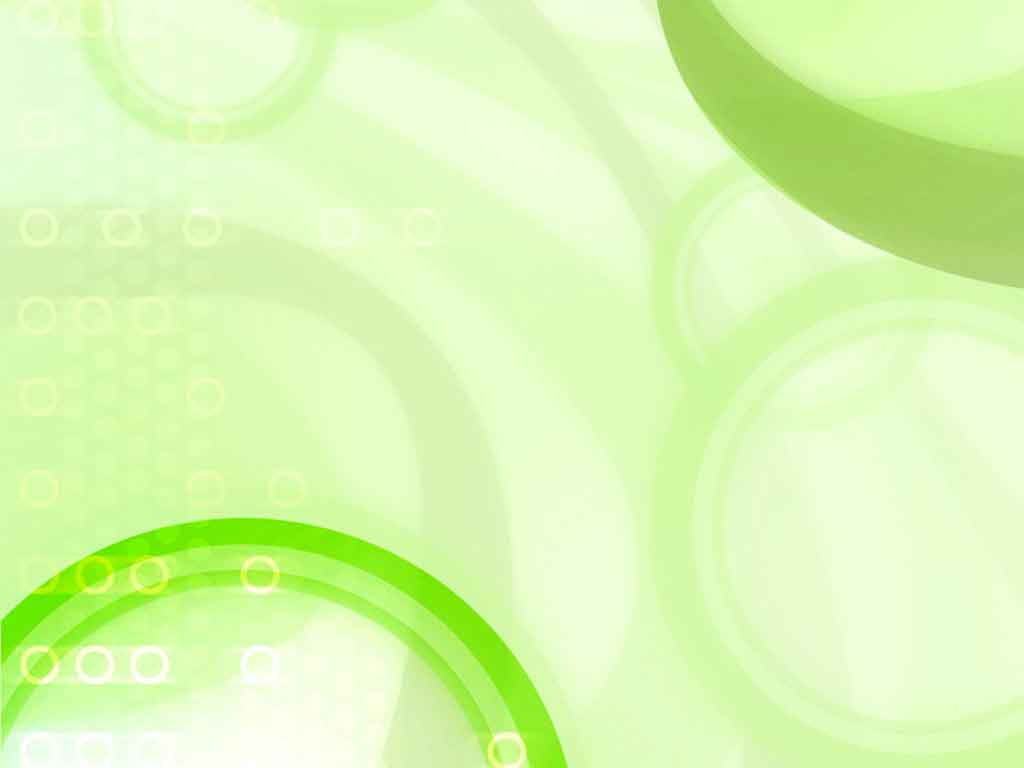 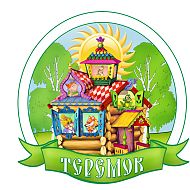 Цель проекта по интересам 
"Мы играем в народные игры"
обучение  детей забытым народным играм, считалкам, другим жанрам устного народного творчества;
воспитание любви к Родине, ее традициям и обычаям;
развитие физических качеств: ловкости, смелости, физической активности, упорство и достижении цели, дружелюбия и коммуникативности.
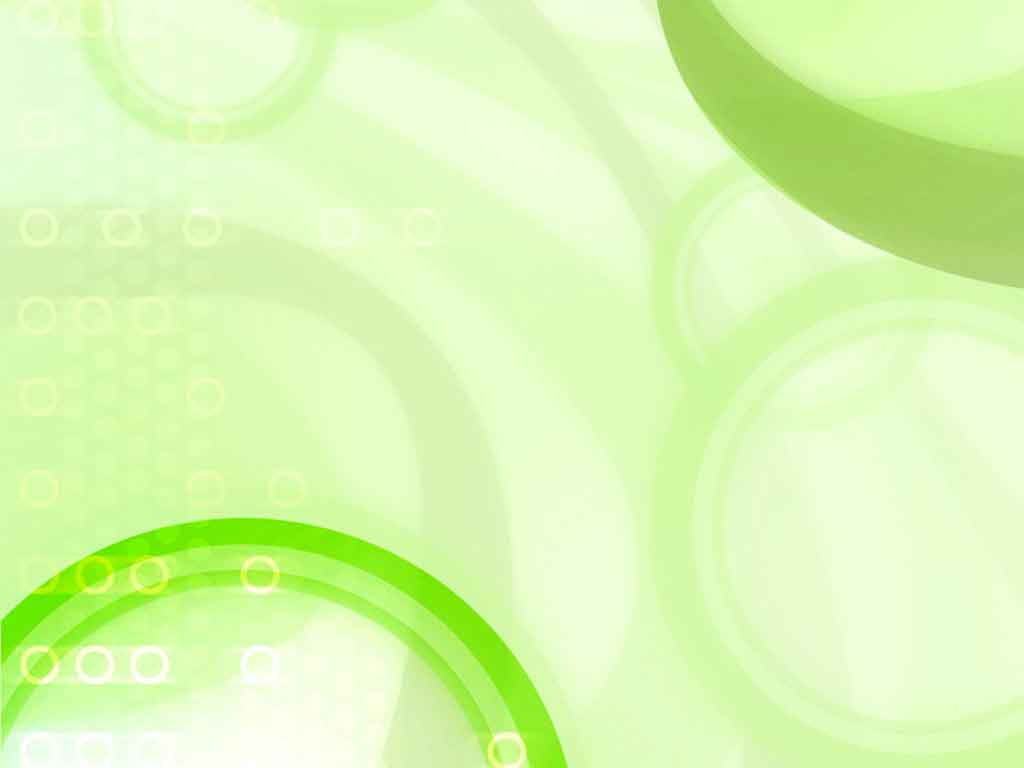 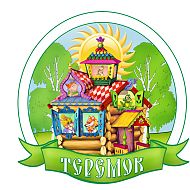 Задачи проекта по интересам 
"Мы играем в народные игры"
обучение основам народных игр;
развитие двигательной активности;
развитие сенсорных способностей детей, речевого  общения со взрослыми и сверстниками;
умение играть вместе без конфликтов;
развитие желания играть вместе;
умение действовать по сигналу взрослого не мешать другим детям;
формирование начальные навыки ролевого поведения, связывать сюжетны действия с названием роли;
развитие у детей интерес  к русским народным играм.
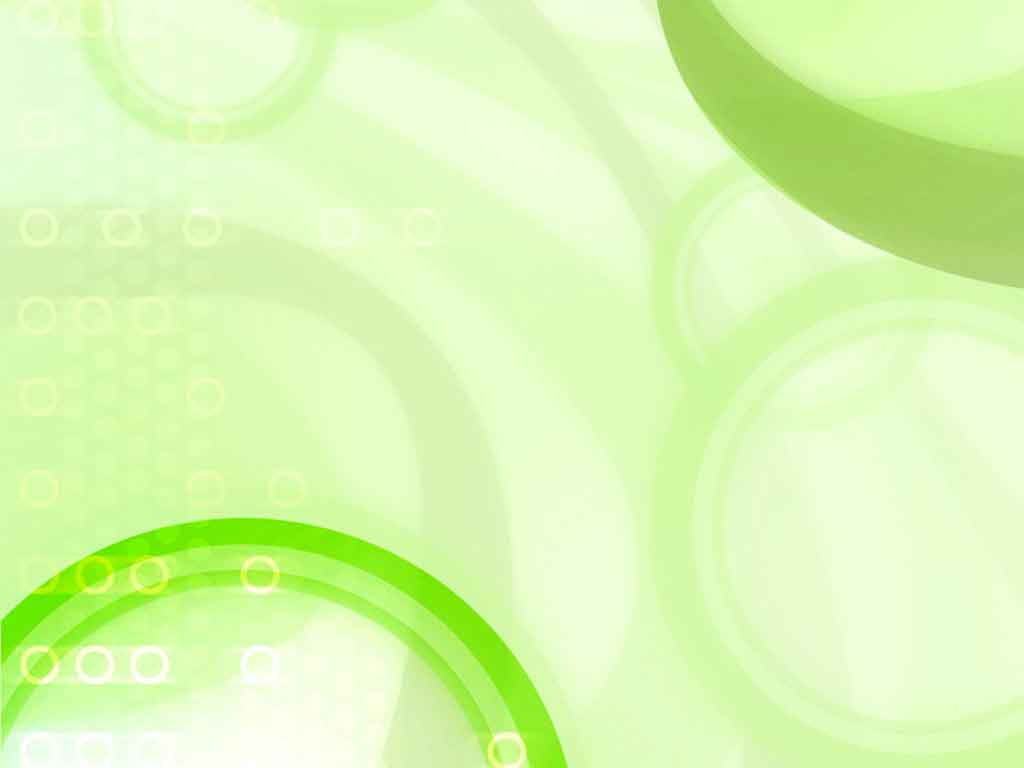 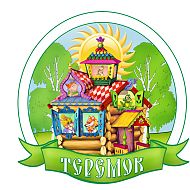 Участники проекта:
педагог, дети, 
родители.
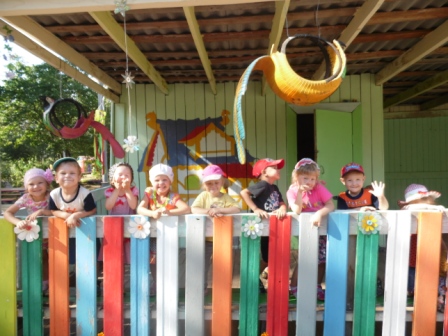 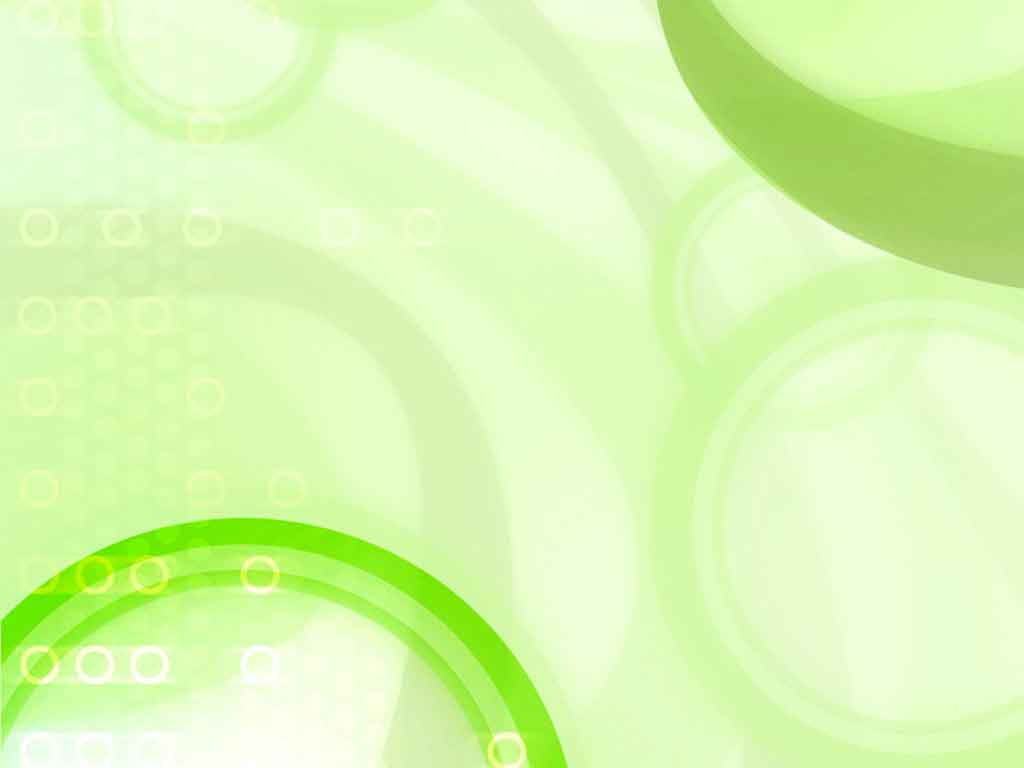 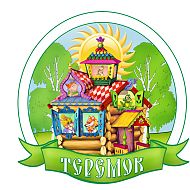 Организация проекта по интересам :
организуется с детьми  
2 младшей  группы c сентября по май;
проводится два раза в месяц (1 и 3 неделя месяца);
день проведения - четверг (во второй половине дня, продолжительностью по 15 минут)
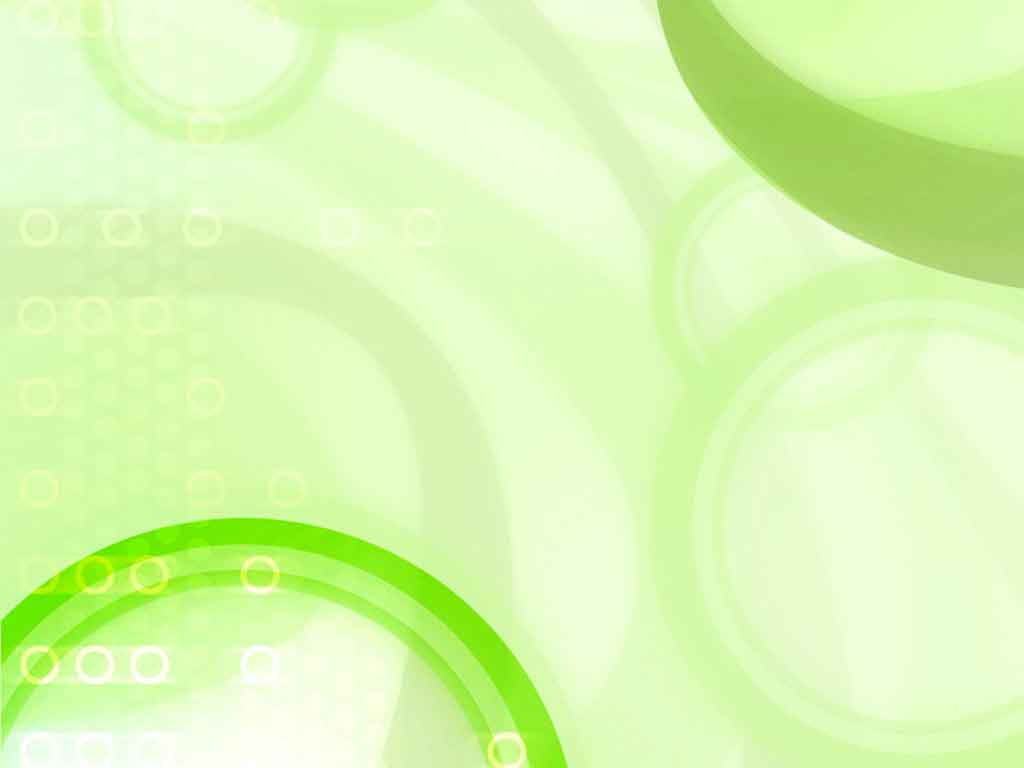 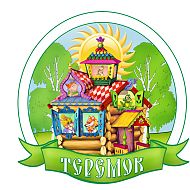 Ожидаемые результаты:
Знать:
не менее 2 считалок  для использования их  в игре;
правила  не менее 6  народных игр;
правила безопасного поведения во время проведения игры.
                                        Уметь:
сотрудничать друг с другом во время проведения игры;
участвовать в организации и проведении игры в группе.
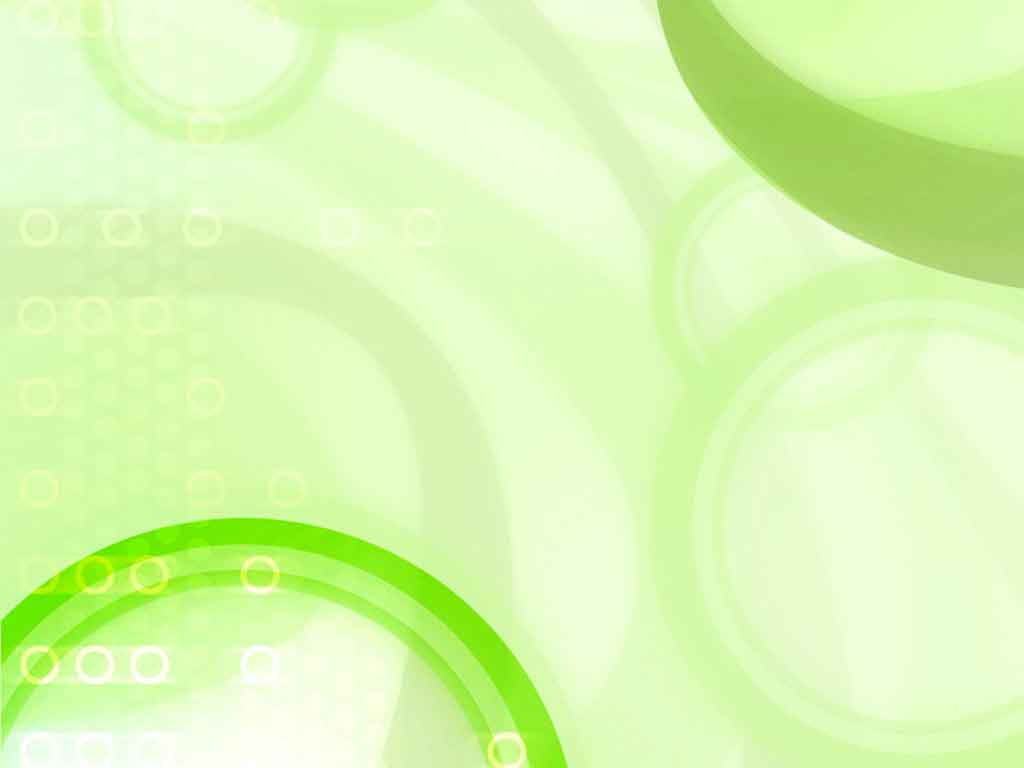 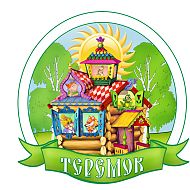 Формы работы с родителями по реализации проекта:
привлечение родителей в воспитательно-образовательный процесс, через проведение русских народных подвижных игр, знакомство с календарными праздниками их обычаями и традициями
газета для родителей «Будь здоров малыш»
буклет «Русские народные игры»
презентация «Игры наших бабушек и дедушек»
буклет «Картотека семейных игр»
изготовление атрибутов к играм
семейное художественное творчество «Русские народные игры в картинках»
анкетирование
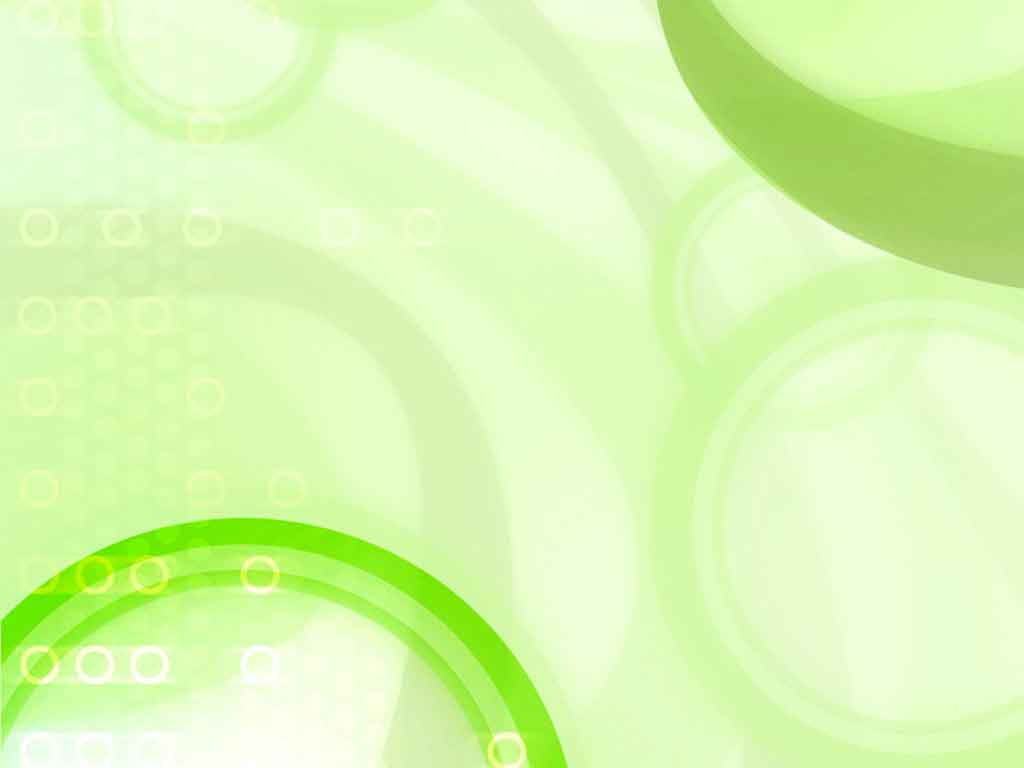 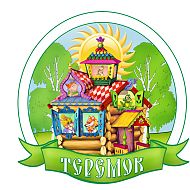 Форма подведения итогов:
фотоматериал, 
картотека игр,
проведение праздника с использованием народных игр
совместно с родителями.